ση της αερόβιας ικανότητας







                                                                                      Ομάδα:Killers                          
                                                                            Σχολ  Ετος 2013- 2014
ΓΕΛ Ευκαρπίας           Ερευνητική Εργασία (Α2) ΘΕΜΑ: Οφέλη της Αερόβιας Άσκησης και               αξιολόγηση της αερόβιας ικανότητας
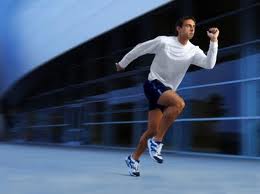 ΟΜΑΔΑ
ΜΙΑΡΗΣ ΔΙΟΝΥΣΗΣ
ΣΑΒΒΑΪΔΗΣ ΒΑΪΟΣ
ΚΟΥΓΙΑΣ ΑΝΔΡΕΑΣ
ΤΖΑΚΟΣ ΧΡΗΣΤΟΣ
ΣΑΧΙΝΙΔΗΣ  ΟΡΦΕΑΣ
ΠΑΠΑΔΟΠΟΥΛΟΣ ΠΑΝΑΓΙΩΤΗΣ
Εισαγωγή:
Με τον όρο αερόβια ή καρδιοαναπνευστική άσκηση εννοούμε τη βελτίωση της κατανάλωσης του οξυγόνου από  το σώμα. Αερόβια είναι η άσκηση με <<αέρα>>, δηλαδή με οξυγόνο στην μεταβολική διαδικασία η στην διαδικασία παραγωγής ενεργείας.
Αερόβια άσκηση
ΤΑ ΟΦΕΛΗ ΤΗΣ ΑΕΡΟΒΙΑΣ ΑΣΚΗΣΗΣ
Σωματικές και φυσιολογικές επιδράσεις της άσκησης.
H  άσκηση είναι άρρηκτα συνδεδεμένη με τη σωματική και ψυχική υγεία ενός ατόμου και αποτελεί το πιο αποτελεσματικό μέσο πρόληψης ασθενειών ,αλλά και το καλύτερο <<φάρμακο>> για την αντιμετώπιση τους
Η καρδιά
Η καρδιά είναι και αυτή ένας μυς. Είναι μια ισχυρή μυϊκή αντλία που εξασφαλίζει την κυκλοφορία του αίματος στον οργανισμό.Η καρδιά είναι το κεντρικό όργανο της κυκλοφορίας
Καρδιαγγειακό σύστημα
Η καρδιά <<δυναμώνει>> ,παρατηρείται αύξηση στο μέγεθος του μυοκαρδίου και επομένως, αντλείται περισσότερο αίμα σε κάθε παλμό. 
Η αερόβια άσκηση είναι η αποτελεσματικότερη μορφή άσκησης για τη βελτίωση του καρδιαγγειακού συστήματος, αφού αυξάνει την καρδιακή παροχή και τον όγκο παλμού, μειώνει την καρδιακή συχνότητα και την αρτηριακή πίεση, και έτσι βελτιώνει την αερόβια ικανότητα.
Αθηροσκλήρωση :
Στην αθηροσκλήρωση η αρτηρίες γίνονται πιο στενές (βουλώνουν) επίσης αυξάνει τον κίνδυνο πρόκλησης καρδιακού εμφράγματος.
Η Αερόβια  άσκησης είναι ένας τρόπος πρόληψης  της Αθηροσκλήρωσης.
Αρτηριοσκήρυνση
Τα τοιχώματα των αρτηριών γίνονται σκληρά  και  μη ελαστικά .Αυξάνεται ο κίνδυνος εμφράγματος και  εγκεφαλικού.              
Τρόπος πρόληψης  Αερόβια άσκηση συστηματική.
Υπέρταση:
Αυξάνεται υπερβολικά η αρτηριακή πίεση και έτσι αυξάνεται ο κίνδυνος  εμφράγματος και εγκεφαλικού.
Ένας πολύ καλός τρόπος πρόληψης είναι η αερόβια άσκηση.
Χοληστερόλη
Όσο περισσότερο κακή χοληστερόλη έχει κάπoιος  στο αίμα τόσο περισσότερο κινδυνεύει να εμφανίσει καρδιαγγειακή νόσο. 
 Ένας πολύ καλός τρόπος πρόληψης είναι η συστηματική αερόβια άσκηση.
Παχυσαρκία
Kάθε άτομο για να έχει καλή υγεία πρέπει να έχει φυσιολογική ποσότητα σωματικού λίπους.
Ένας πολύ καλός τρόπος αντιμετώπισης  είναι η συστηματική ΣΩΜΑΤΙΚΗ ΔΡΑΣΤΗΡΙΟΤΗΤΑ και ειδικότερα η  αερόβια άσκηση.
Οστεοπόρωση
Στην οστεοπόρωση στα οστά μειώνεται  η  οστική μάζα και αυξάνεται ο κίνδυνος καταγμάτων 
Ένας πολύ καλός τρόπος αντιμετώπισης  είναι η συστηματική Σωματική δραστηριότητα
Βασικός μεταβολισμός και σύσταση μάζας σώματος
Ο βασικός μεταβολικός ρυθμός είναι το ελάχιστο ποσό ενέργειας που καταναλώνει ο οργανισμός σε 24 ώρες και επηρεάζεται από διάφορους παράγοντες, όπως είναι η ηλικία, το φύλο, το μέγεθος του σώματος και η άλυπη  σωματική μάζα .
Η άσκηση μπορεί να επιφέρει αλλαγές οι οποίες προκαλούν  αύξηση του βασικού μεταβολικού ρυθμού.
Αναπνευστικό σύστημα
Το αναπνευστικό σύστημα είναι υπεύθυνο για την πρόσληψη οξυγόνου και την απόδοση του διοξειδίου του άνθρακα στην ατμόσφαιρα. 
Στα άτομα που ασκούνται συστηματικά αναπνεόμενος όγκος αέρα είναι μεγαλύτερος και η συχνότητα αναπνοών μικρότερη από τα άτομα που δεν γυμνάζονται.
Μυϊκο σύστημα
Η άσκηση μυϊκής ενδυνάμωσης προφυλάσσει το άτομο από ορθοσωμικά προβλήματα ,μειώνει τον κίνδυνο των τραυματισμών και ενισχύει τη διαδικασία ανάπτυξης του σώματος κατά την διάρκεια της παιδικής και εφηβικής ηλικίας.
ψυχοσωματικές διαταραχές
Τα άτομα που γυμνάζονται εμφανίζουν λιγότερο άγχος και λιγότερες ψυχοσωματικές διαταραχές στην υγεία τους
Ανοσοποιητικό σύστημα
Επιστημονικές έρευνες έχουν δείξει ότι τα άτομα που γυμνάζονται έχουν μικρότερη πιθανότητα να προσβληθούν από κάποια μορφή καρκίνου διότι η συστηματική σωματική δραστηριότητα βελτιώνει το ανοσοποιητικό σύστημα.
Όριο ζωής
Η συστηματική σωματική δραστηριότητα αυξάνει το προσδόκιμο όριο ζωής.
Αξιολόγηση  Αερόβιας  ικανότητας
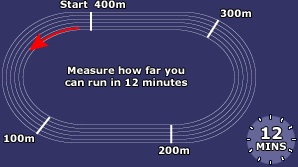 COOPER TEST
Το Cooper Σχεδιάστηκε το 1968 για την αμερικανική στρατιωτική χρήση.
 Ο εξεταζόμενος πρέπει να τρέξει όσο το δυνατόν περισσότερο μέσα σε 12 λεπτά.
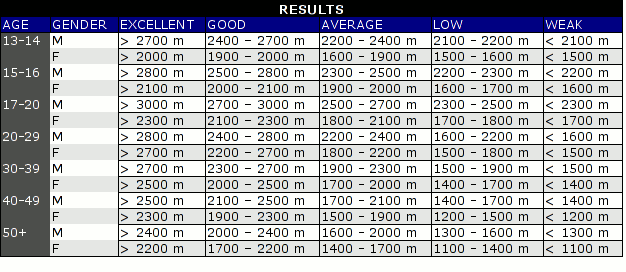 ΠΑΛΙΝΔΡΟΜΟ TEΣT
Οι δοκιμαζόμενοι τρέχουν παλίνδρομα (πήγαινε – έλα) μέχρι εξάντλησης, σε μια απόσταση 20 m που ορίζεται από δύο παράλληλες γραμμές και με ρυθμό που αυξάνει προοδευτικά κάθε λεπτό και καθορίζεται από ηχητικά σήματα που δίνονται από ένα κασετόφωνο. Tο χρονικό στάδιο στο οποίο ο δοκιμαζόμενος θα σταματήσει το τρέξιμο αποτελεί και το δείκτη της καρδιοαναπνευστικής του αντοχής.
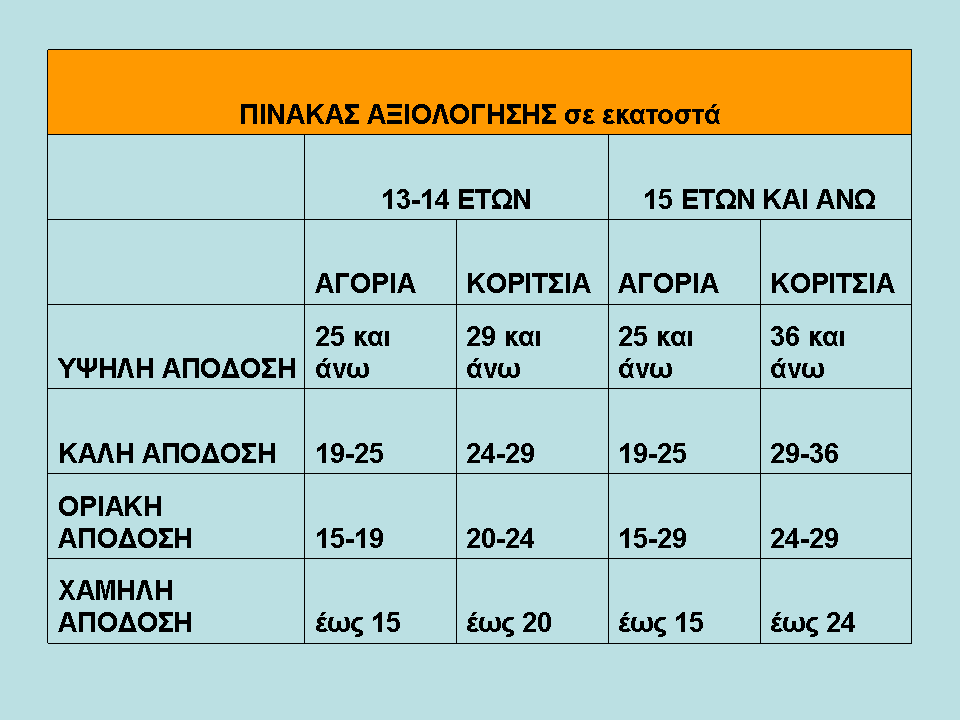 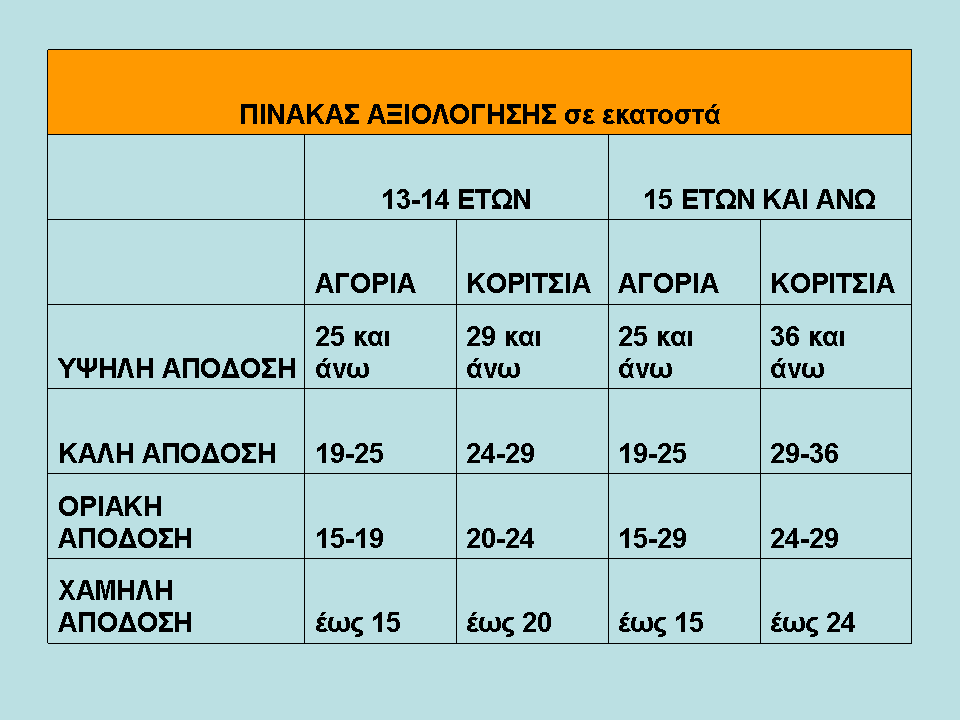 ΚΑΝΕ ΤΗΝ ΑΣΚΗΣΗ ΦΙΛΟ ΣΟΥ……
Για  καλλίγραμμο σώμα
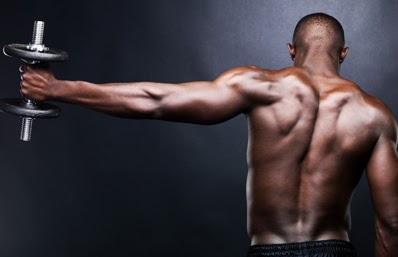 Για Γερή καρδία
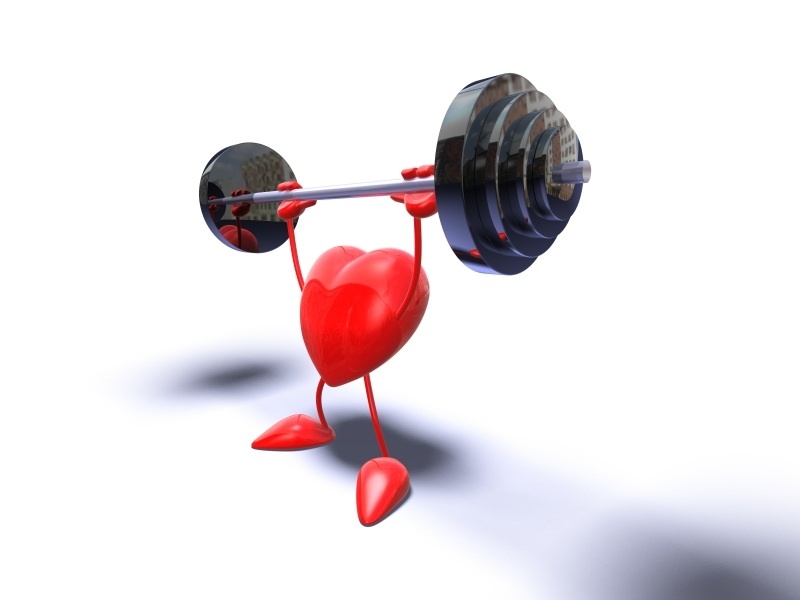 Για προσωπική ευχαρίστηση
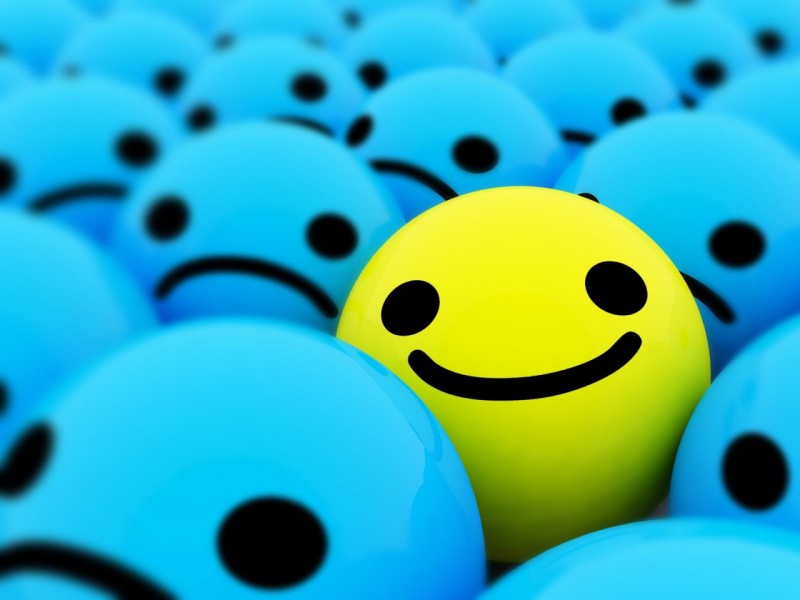